Covalent Bonding
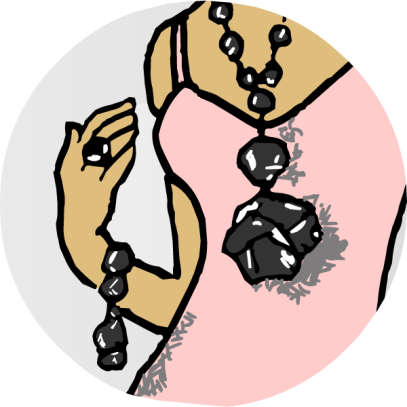 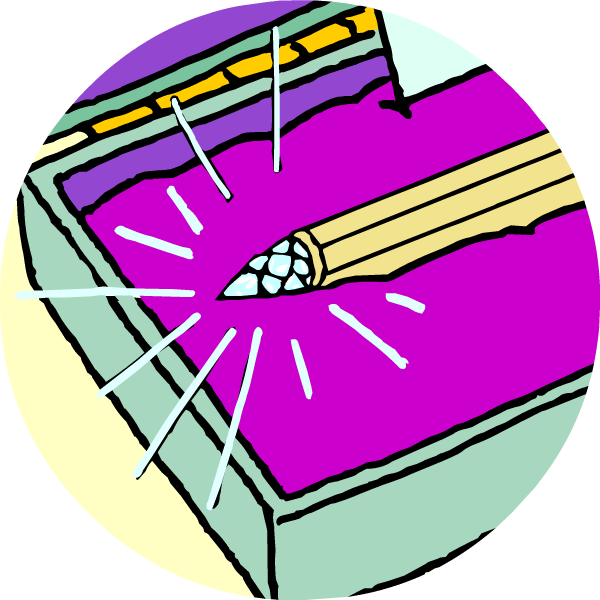 Covalent bonding in elements
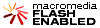 The covalent bond
H
H
H
H
When non-metal atoms react together, they need to gain electrons to fill their outer shell and become stable.
incomplete outer shells
They can only do this if they share electrons with each other.
both atoms have a full outer shell
The atoms share electrons so there is a strong force that joins the atoms together. This is called a covalent bond.
Covalent bonding and elements
Only the outer shell of electrons is involved in covalent bonding. This means that the inner shells do not always have to be included in diagrams.
H
H
–
dot and cross diagram
solid line
H
H
H
H
–
Many elements exist as molecules – two or more atoms joined by a covalent bond. Each atom has a full outer electron shell and is therefore stable.
H
H
O
O
Cl
Cl
Two common ways to indicate a covalent bond are:
Covalent bonding in hydrogen
H
H
H2   or   H–H
Hydrogen (electron configuration: 1) needs 1 more electron to have a completely full outer shell.
To achieve this, it can share an electron with another hydrogen atom. This creates a single bond and the two hydrogen atoms form a hydrogen molecule.
There are two atoms in the molecule so it is called diatomic.
Covalent bonding in chlorine
Cl
Cl
Cl
Cl2   or   Cl–Cl
Chlorine (2.8.7) needs 1 more electron to have a completely full outer shell.
To achieve this, it can share an electron with another chlorine atom. This creates a single bond.
Covalent bonding in oxygen
O
O
O
O
O2   or   O=O
Oxygen (2.6) needs 2 more electrons to have a completely full outer shell.
To achieve this, it can share two electrons with another oxygen atom. This creates a double bond.
Covalent bonding in nitrogen
N
N
N
N
N2   or   N≡N
Nitrogen (2.5) needs 3 more electrons to have a completely full outer shell.
It can share three electrons with another nitrogen atom to do this. This creates a triple bond.
Covalent bonding in compounds
Covalent bonding in compounds
H
Cl
HCl   or   H  Cl
Covalent bonding can take place between atoms of different elements to create molecules of covalent compounds. These covalent bonds can be single, double or triple.
Both hydrogen (1) and chlorine (2.8.7) need 1 more electron to fill their outer shell. By sharing one electron each, they can fill their outer shells and become stable.
Covalent bonding in water
O
H
H
H2O   or   H  O  H
Oxygen (2.6) needs 2 more electrons, but hydrogen (1) only needs 1 more. How can these two elements be covalently bonded?
The oxygen atom shares 1 electron with 1 hydrogen atom, and a second electron with another hydrogen atom.
Covalent bonding in ammonia
H
H
N
H
NH3   or   H  N  H
H
How are nitrogen and hydrogen bonded in ammonia?
2.5	1
3	1
1	3
Covalent bonding in methane
H
H
C
H
H
H
CH4   or   H  C  H
H
How are carbon and hydrogen bonded in methane?
2.4	1
4	1
1	4
More covalent bonding diagrams
S
S
H
H
O
C
O
H
H
H
C
C
H
H
H
Draw a line diagram to show the bonding in:
1. hydrogen sulfide
2. carbon dioxide
3. ethane (C2H6)
True or false?
Covalent structures
Simple covalent structures
O
O
O
C
O
O
H
H
Atoms that join together by covalent bonding can form different types of covalent structure.
Oxygen, water and carbon dioxide are molecules. They have a simple structure because they only contain a few atoms.
Most molecular substances are gas or liquid at room temperature. A few are solid and these are called molecular solids.
Molecular solids – iodine
I
I
weak forces of attraction
Iodine is a molecular solid at room temperature.
Two iodine atoms form a single covalent bond to become an iodine molecule.
Millions of iodine molecules are held together by weak forces of attraction to create a 3D molecular lattice.
Properties of molecular solids
The weak forces of attraction between molecules in molecular solids only require a small amount of energy to be broken. This means that molecular solids:
have low melting and boiling points;
are usually soft and brittle – they shatter when hit.
In addition, molecular solids:
are usually insoluble in water but soluble in other solvents such as petrol;
cannot conduct electricity – there are no free electrons to carry an electrical charge.
Giant covalent structures
In some substances, millions of atoms join together by covalent bonding. This produces giant covalent structures, not molecules.
All the bonds are covalent, which means that giant covalent structures have a very high melting and boiling point, and are usually hard.
Allotropes of carbon
In the element carbon, atoms bond in different ways, creating different kinds of giant structures.
Two of these structures are diamond and graphite. They are called allotropes of carbon.
Allotropes have the same chemical properties because they have the same number of electrons.
However, they have different physical properties because the electrons are shared in different ways with other atoms.
The structure of diamond
C
C
C
C
C
Diamond is a rare form of carbon in which each atom is covalently bonded to four others.
This pattern arrangement is repeated millions of times to create a giant lattice.
The properties of diamond
All the electrons in the outer shell of the carbon atom (2.4) are used in covalent bonds. This affects diamond’s properties.
Diamond is very hard – the hardest natural substance on Earth.
Diamond has a very high melting and boiling point – a lot of energy is needed to break the covalent bonds.
Diamond cannot conduct electricity – there are no free electrons or ions to carry a charge
The structure of graphite
C
C
C
C
Graphite is a much more common form of carbon. in which each atom is covalently bonded to three others.
This forms rings of six atoms, creating a giant structure containing many layers. These layers are held together by weak forces of attraction.
weak forces of attraction
The properties of graphite
Only three of the four electrons in the outer shell of the carbon atom (2.4) are used in covalent bonds. This affects graphite’s properties.
Graphite is soft and slippery – layers can easily slide over each other because the weak forces of attraction are easily broken. This is why graphite is used as a lubricant.
Graphite can conduct electricity – the onlynon-metal to do. There is a free electron from each atom to carry a charge.
Allotropes and their properties
How do the different properties of diamond and graphite depend on their structures?
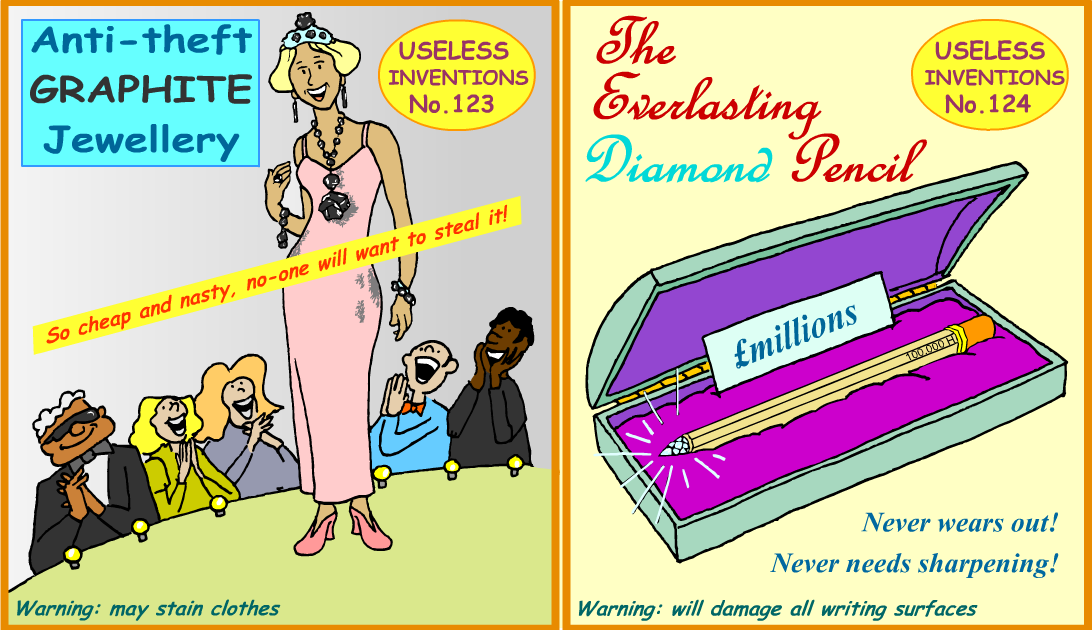 Other allotropes of carbon
C
C
C
C
Other allotropes of carbon have been discovered in the last 30 years. They are large but not really giant structures.
One allotrope is buckminsterfullerene. It contains 60 carbon atoms, each of which bonds with three others by forming two single bonds and one double bond.
These atoms are arranged in 12 pentagons and 20 hexagons to form spheres, which are sometimes called ‘bucky balls’.
Sand
O
Si
O
O
O
Sand is an impure form of silicon dioxide (quartz). It has a giant covalent structure with certain similarities to diamond.
Each silicon atom (2.8.4) is bonded to four oxygen atoms, and each oxygen atom (2.6) is bonded to two silicon atoms.
Bonding and structure
Covalent Bonding
Summary activities
Glossary (part 1)
allotrope – A structurally different form of an element with 	different physical properties.
covalent bond – A strong bond between two atoms in 	which each atom shares one or more electrons with the 	other.
covalent compound – A compound containing atoms 	joined by covalent bonds.
double bond – A covalent bond in which each atom	shares two of its electrons.
giant structure – A structure containing millions of atoms 	or ions bonded together. The structure extends in three 	dimensions until all available atoms are used up.
Glossary (part 2)
molecule – A simple structure containing two or more 	atoms covalently bonded together.
	molecular solid – A solid substance made up of 	molecules held together by weak forces of attraction, forming 	a lattice.
single bond – A covalent bond in which each atom shares 	one of its electrons.
triple bond – A covalent bond in which each atom shares 	three of its electrons.